Polskie auta PRL-u
Jan Kowalski
Mikrus
Powstał szybko, wraz z gomułkowską odwilżą 1956 roku
Był pierwszą próbą zbudowania popularnego samochodu dla przeciętnego Polaka
Produkcja 1728 egzemplarzy trwała krótko
Warszawa
FSO Warszawa – polski samochód osobowy produkowany w latach 1951–1973 przez  FSO w Warszawie na licencji radzieckiej.
Pierwszy samochód produkowany w powojennej Polsce.
Od 1958 produkowana była wersja użytkowa pick-up.
Inne odmiany: radiowóz, ambulans, furgon, pocztylion oraz drezyna
Mikrus – dane techniczne
Silnik dwusuwowy, dwucylindrowy, chłodzony powietrzem, umieszczony z tyłu
Pojemność skokowa: 296 ccm
Moc maksymalna: ok. 14,5 KM przy 5000 obr/min
Prędkość maksymalna: 86 km/h
Skrzynia biegów: manualna, niezsynchronizowana o czterech przełożeniach
Samochody PRL-u – dane
Mikrus
Syrena
Warszawa
Mikrus
czy produkcję Mikrusa zakończono na skutek działań krajowych decydentów? 
czy też nie była ona mile widziana przez "Wielkiego Brata" zza wschodniej granicy?
Mikrus miał stanowić konkurencję dla powstającego wówczas sowieckiego Zaporożca, który wszedł do produkcji jesienią 1960 roku.
Syrena
Syrena – rodzina polskich samochodów osobowych i dostawczych.
Produkowana w latach 1957–1972 przez Fabrykę Samochodów Osobowych w Warszawie
od 1972 do 1983 przez Fabrykę Samochodów Małolitrażowych w Bielsku-Białej
Wyprodukowano 521 311 egzemplarzy modelu
Syrena – dane techniczne
Maksymalna moc 27 KM(37 KM) 
Liczba biegów 4, skrzynia biegów manualna
Maksymalna prędkość 99 km/h (pomiar Motor) 
Napęd Na przednie koła
silnikiem był dwusuwowy 2-cylindrowiec umieszczony z przodu pojazdu
Warszawa - dane tech.
położenie silnika:  przód
napęd:  na koła tylne
skrzynia biegów:  liczba biegów: 4, skrzynia biegów: manualna
Prędkość maksymalna: 120 km/h
Moc maksymalna: 60 KM, 3900 obr/min
Źródło
https://pl.wikipedia.org/wiki/Polski_Fiat_125p
https://pl.wikipedia.org/wiki/Syrena
https://pl.wikipedia.org/wiki/FSO_Warszawa
https://pl.wikipedia.org/wiki/Mikrus_MR-300
Inne samochody  PRL-u
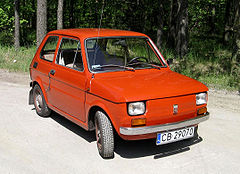 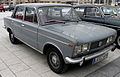 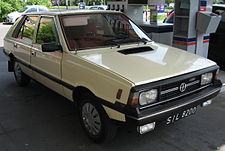